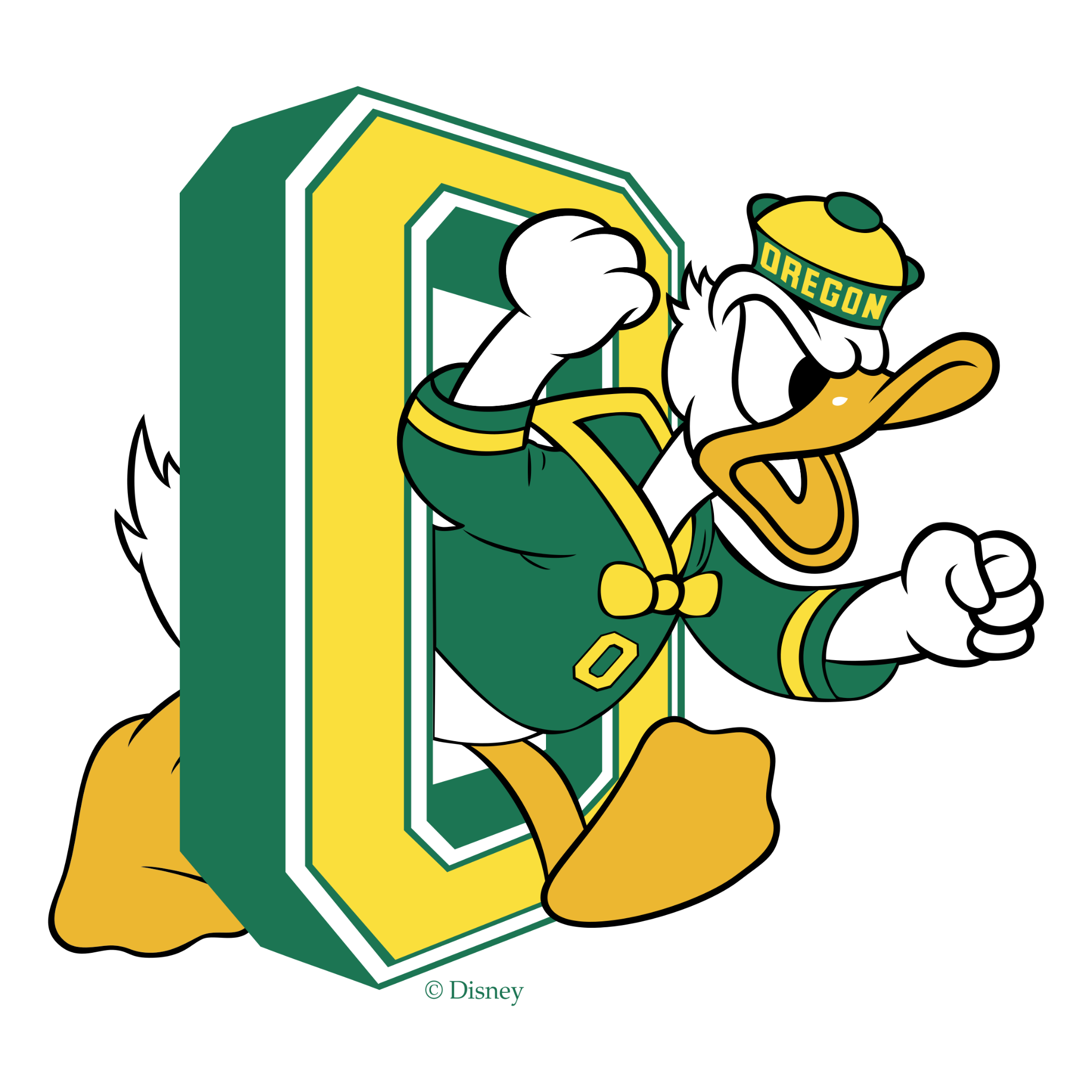 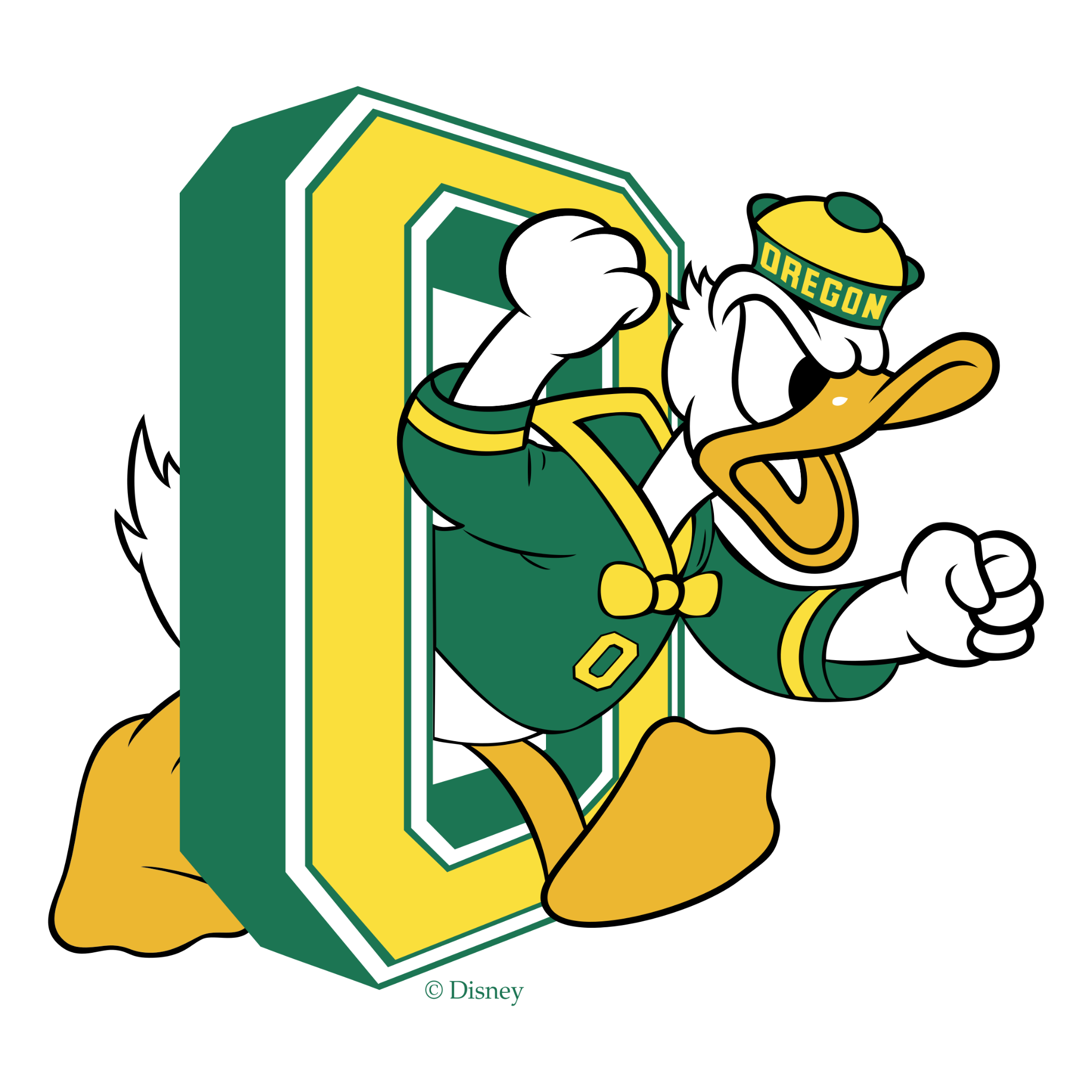 INTRO
What’s in This Course?
RB Release Screen | Misdirection RB Gap Screen
No Release Shallow Screen
(Quick) Tap Screen
TE Release Gap Screen
DBL Screen
No Release Perimeter Screen



Why Did I Make This Course?
Love of the Screen Game
Creative Screens you can incorporate into your Offense
Highlight Trends in Modern Offense



Why Oregon?
Top Offense Nationally 
Rising OC (Will Stein)
Creative on All Fronts

Oregon Offense 2023 Stats
#1 Offense Nationally in Total Yards (7,440)
4,857 Passing Yards
2,583 Rushing Yards
#2 Offense nationally in Yards Per Game (531.4)
#1 Passing Offense Nationally in Yards Per Game (346.9)
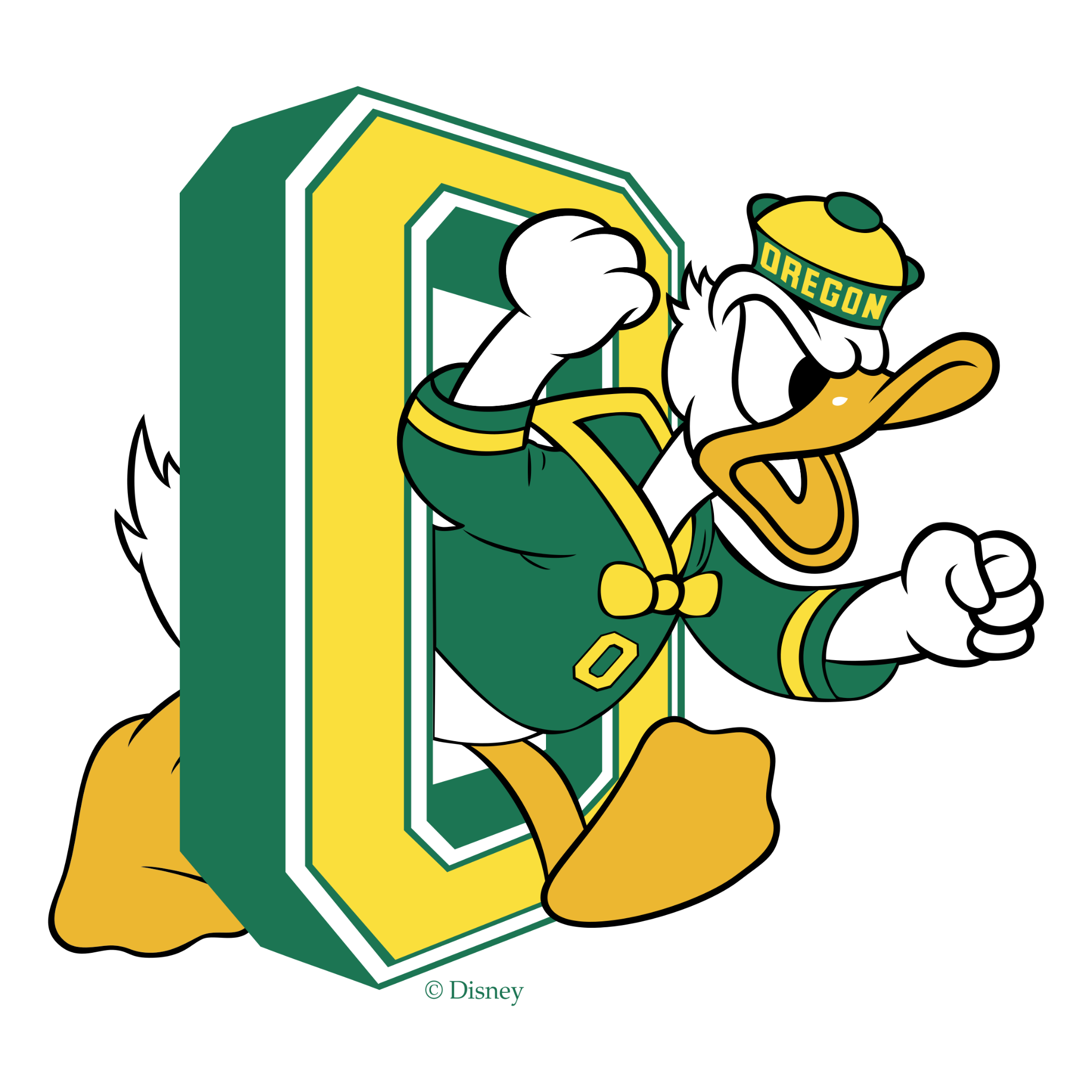 OKLAHOMA
ORBIT SCREEN OUT OF AN EMPTY FORMATION.
SWING SCREEN TO CALL SIDE WITH BACKSIDE ACCESS THROW.
CATCH POINT IS HASH TO HASH +2
CONCEPT NOTES

PRINCIPLE
F1 – BLOCK
F2 – BLOCK
F3 – BLOCK
B1 – ACCESS
RB – SWING


BASE FORMATIONS
3X2



VARIATIONS
4X1 (SKI)
EMPTY RT OKLAHOMA RT
4 0
4 0
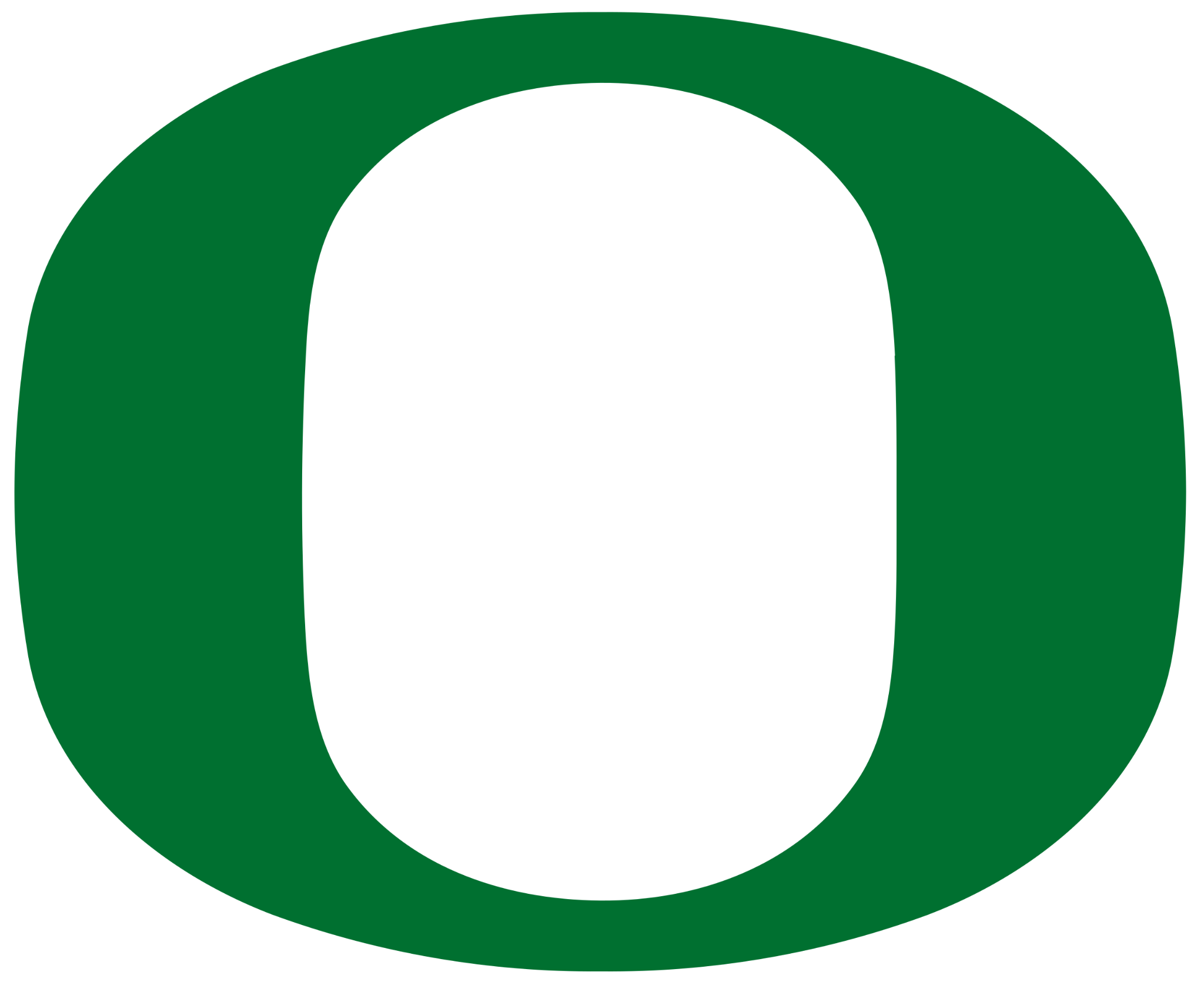 5 0
5 0
F1
B1
F3
F2
4 0
4 0
T
Q
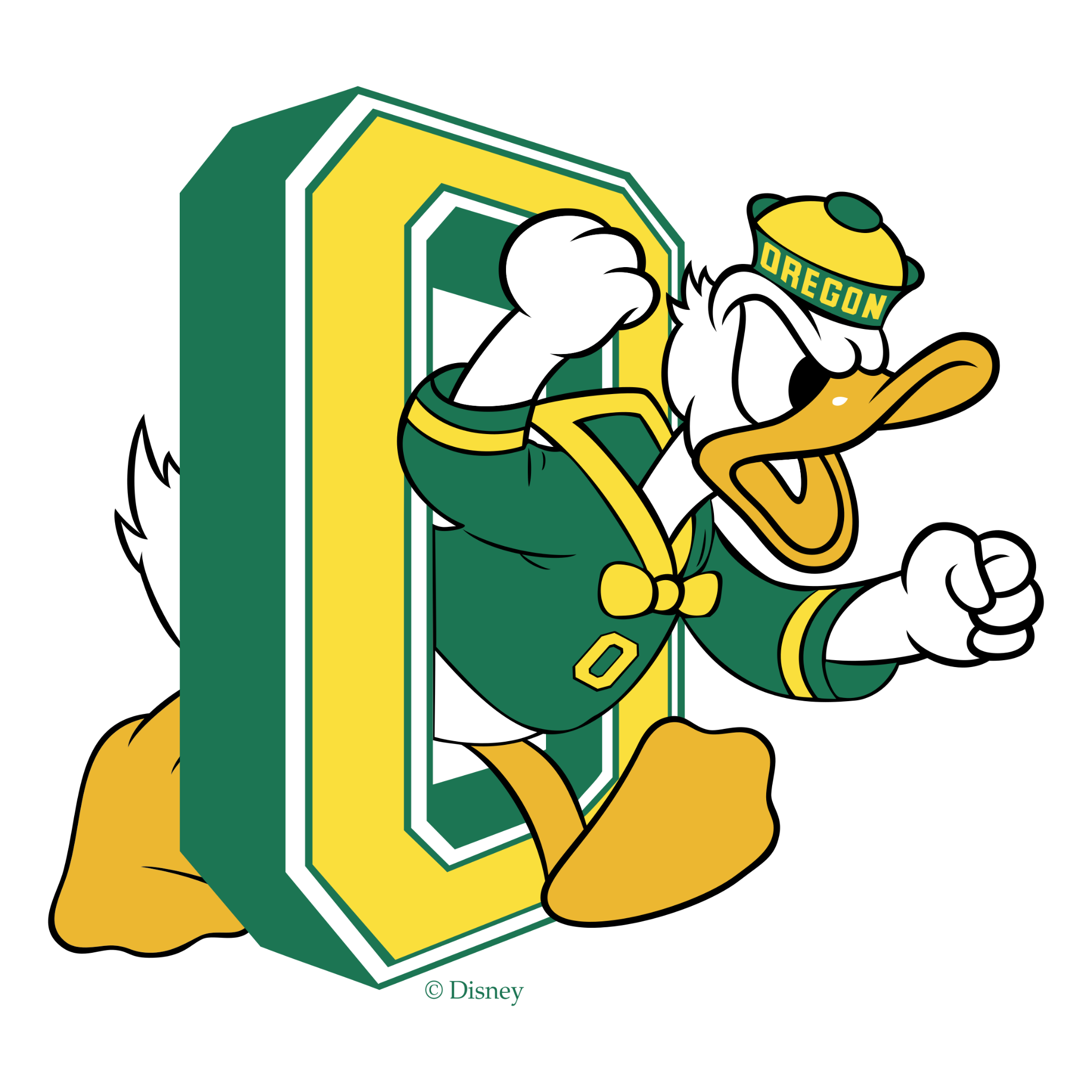 HAWAII
RB RELEASE HASH SCREEN WITH 3 ESCORT BLOCKERS.
ALWAYS RUN TO ATLEAST A 2-WR SURFACE.
CATCH POINT IS OUTSIDE THE PST, ATTACK POINT IS UP THE HASH.
CONCEPT NOTES

PRINCIPLE
F1 – BLOCK
F2 – BLOCK
F3 – BLOCK
B1 – SLANT
RB – HAWAII


BASE FORMATIONS
3X1



VARIATIONS
TRIO LT HAWAII LT
4 0
4 0
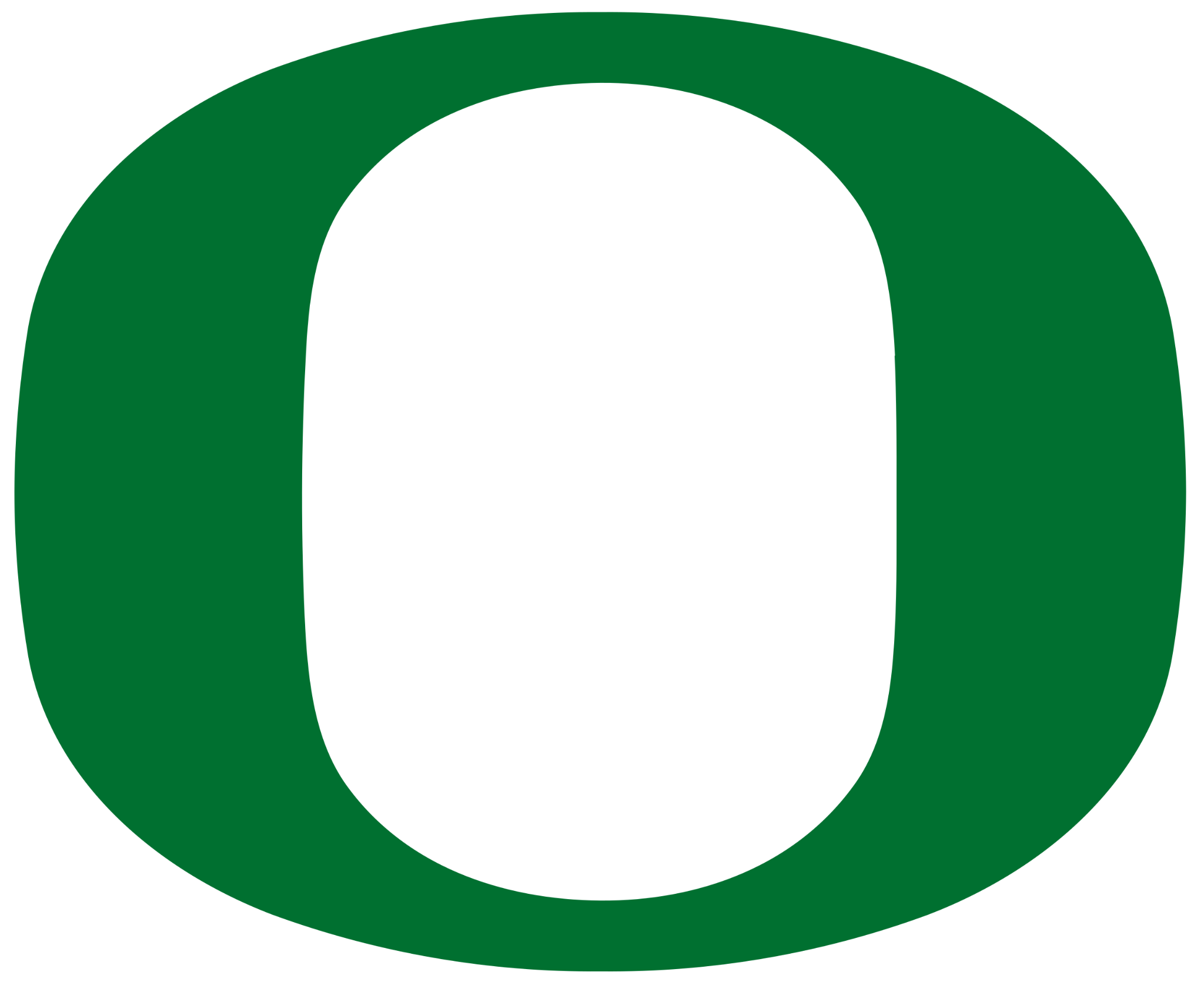 5 0
5 0
B1
F1
F2
4 0
4 0
F3
Q
T
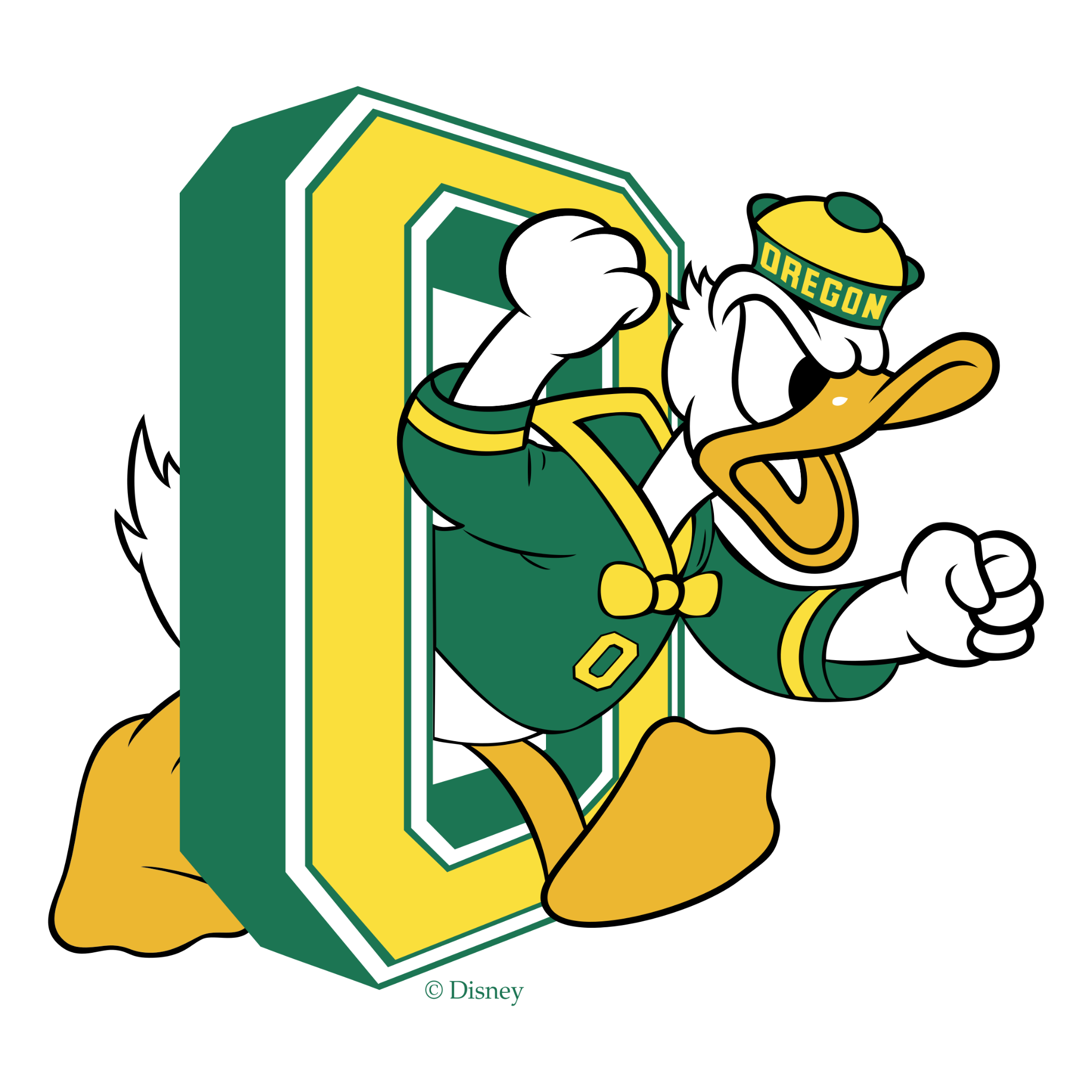 GEORGIA
RB RELEASE SCREEN WITH 4 ESCORT BLOCKERS.
GAP SCREEN OFF OF HALF-BOOT ROLL ACTION.
CATCH POINT IS OUTSIDE THE PST, ATTACK POINT IS UP THE STD.
CONCEPT NOTES

PRINCIPLE
F1 – BLOCK
F2 – BLOCK
B1 – BLOCK
B2 – BLOCK
RB – GEORGIA


BASE FORMATIONS
ANY



VARIATIONS
DUO LT Y-MOVE GEORGIA LT
4 0
4 0
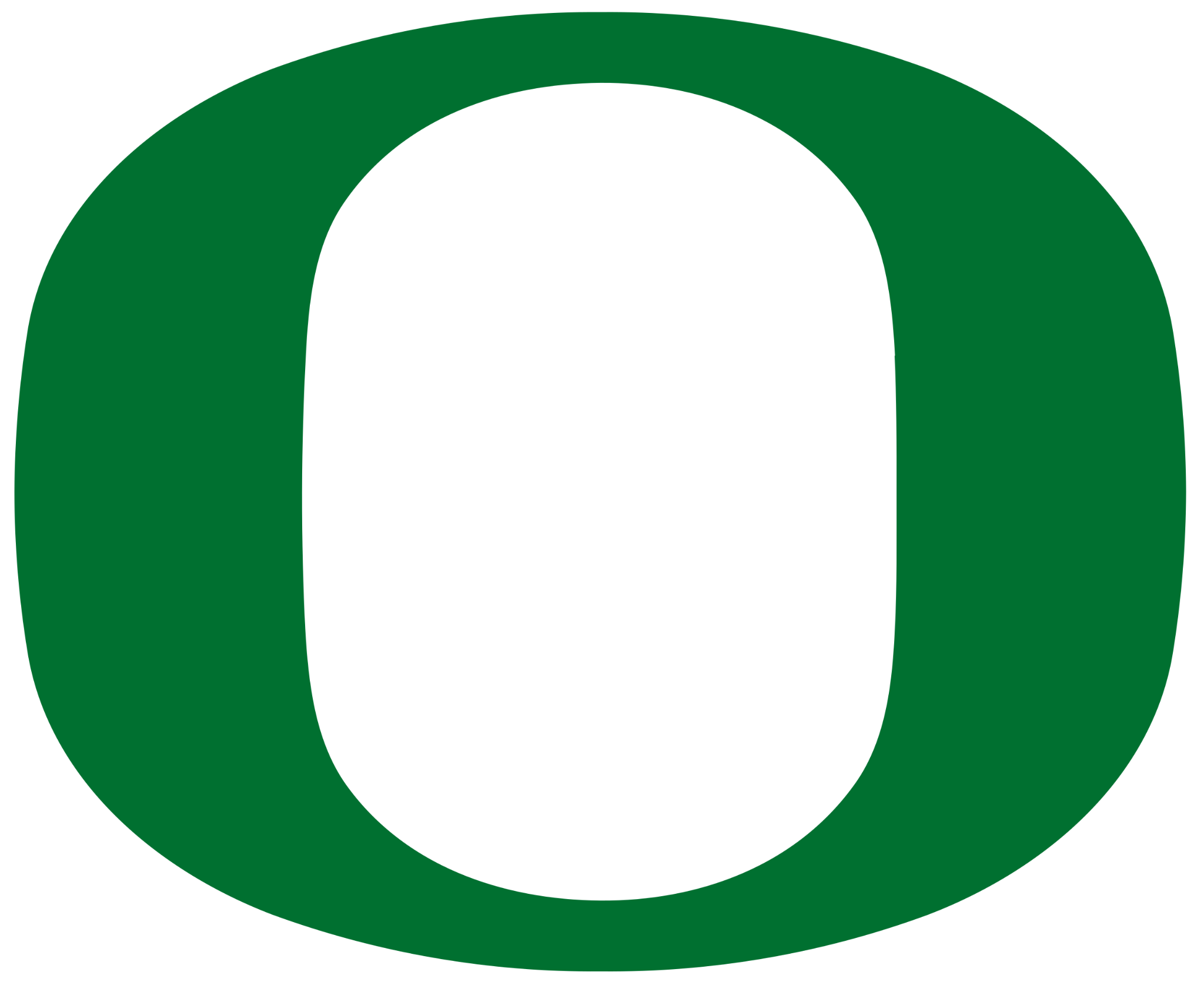 5 0
5 0
B1
F1
4 0
4 0
F2
B2
T
Q
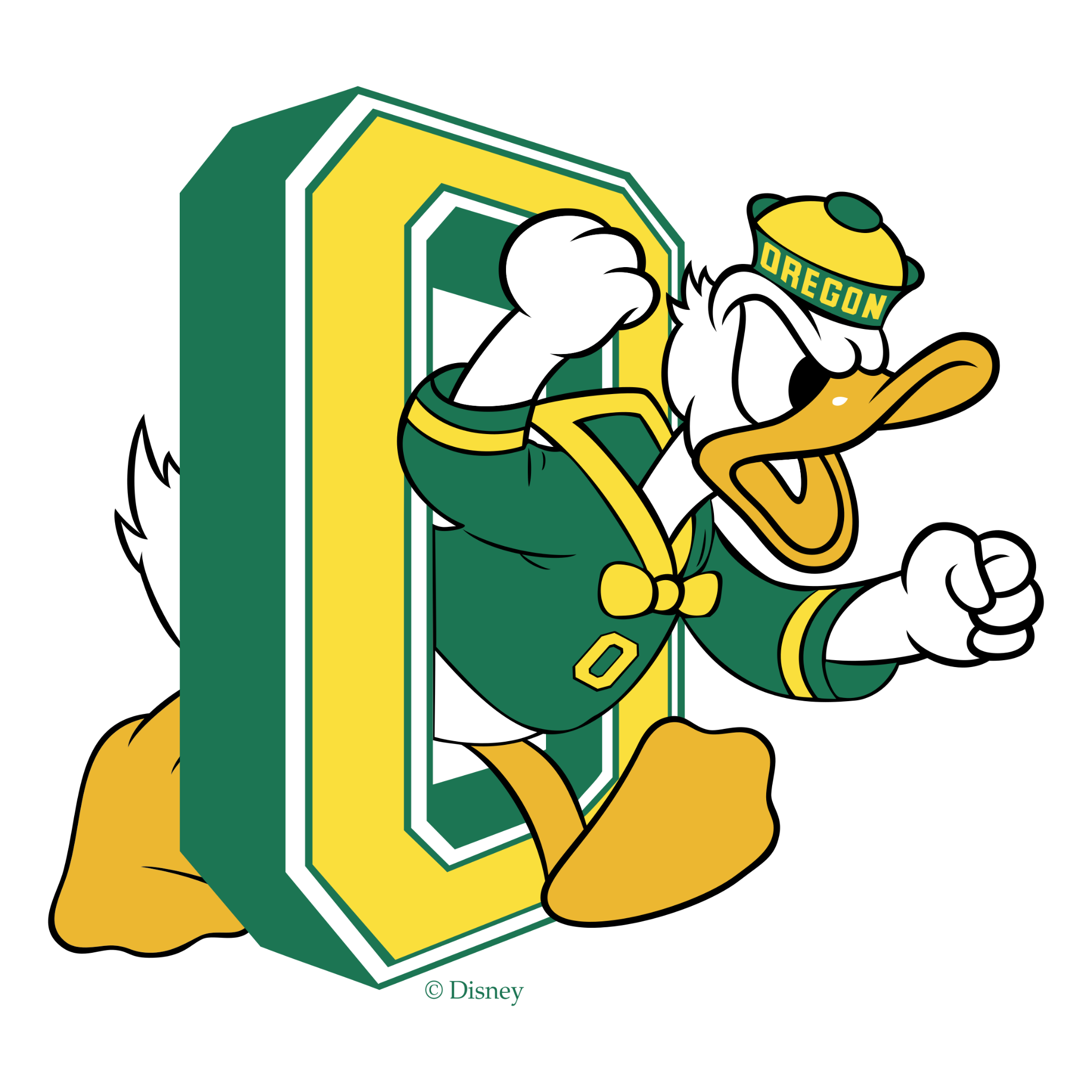 DAKOTA
DRAG SCREEN WITH NO RELEASING OL.
ALWAYS RUN TO ATLEAST A 3-WR SURFACE.
CATCH POINT IS OUTSIDE THE PST, ATTACK POINT IS HASH-NUMBERS-SIDELINE (CIRCLE THE FIELD).
CONCEPT NOTES

PRINCIPLE
F1 – BLOCK #1
F2 – BLOCK #2
F3 – BLOCK #3
B1 – BLOCK #1
RB – DAKOTA


BASE FORMATIONS
3X2



VARIATIONS
TRIO LT WING T-DAKOTA
4 0
4 0
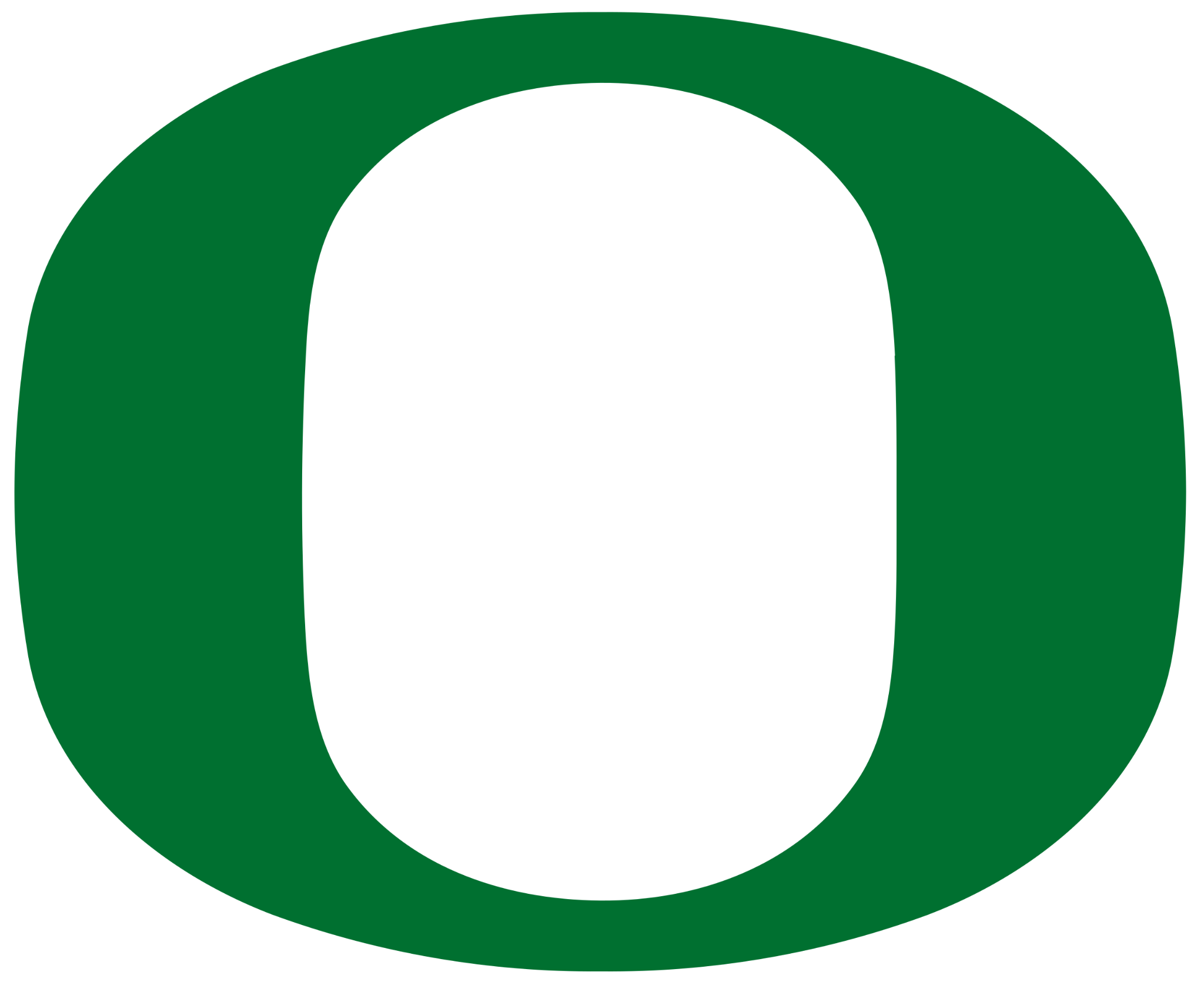 5 0
5 0
#1
#2
#3
#1
B1
F1
F2
4 0
4 0
F3
T
Q
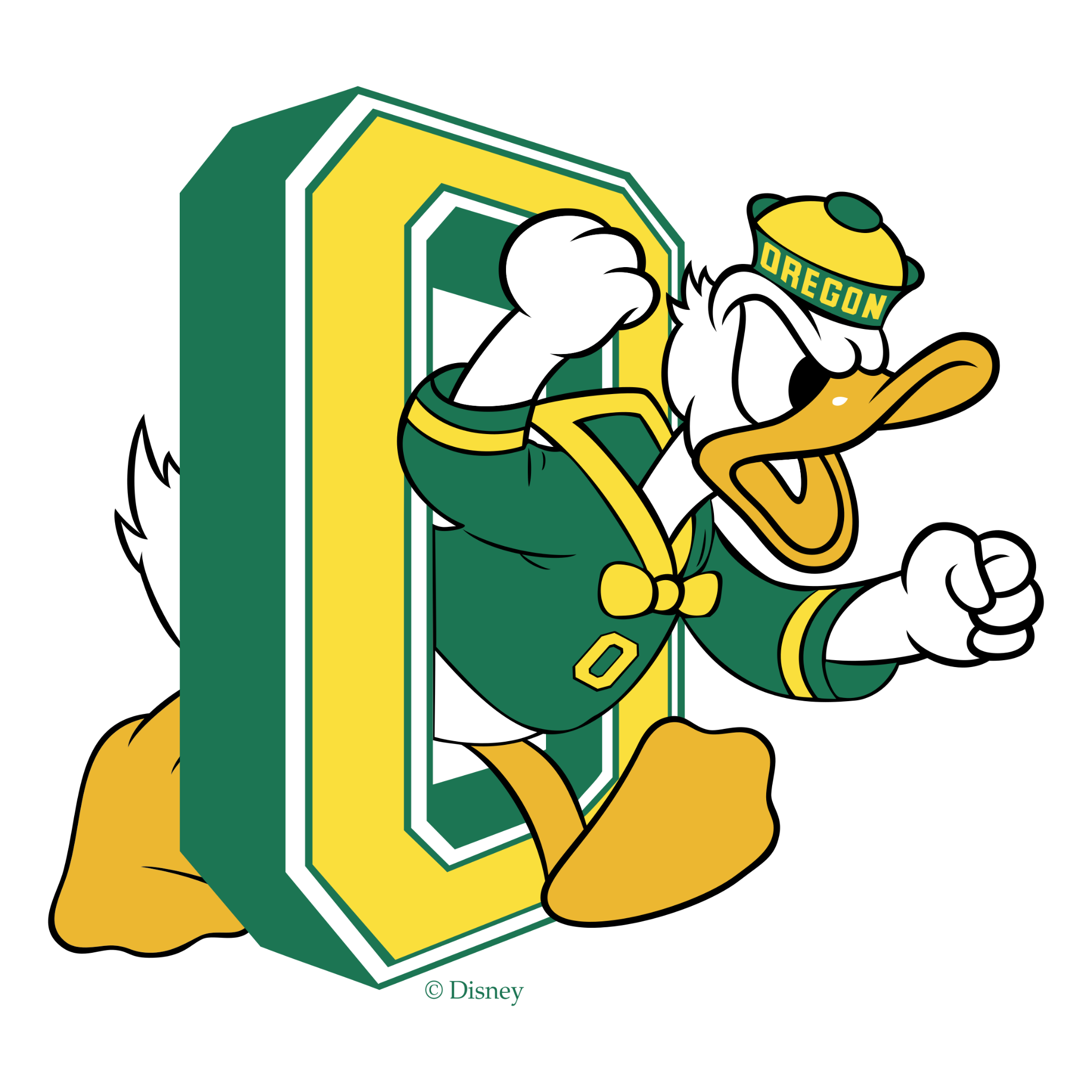 TEXAS
TAP SCREEN TO A MOTIONING WR/RB.
ALWAYS RUN TO A WING.
ATTACK POINT IS HASH-NUMBERS-SIDELINE (CIRCLE THE FIELD).
CONCEPT NOTES

PRINCIPLE
F1 – CRACK
F2 – ARC
B1 – TEXAS
B2 – TD BLOCK
RB – ARC


BASE FORMATIONS
2X1



VARIATIONS
DUO LT Z-TEXAS RT
4 0
4 0
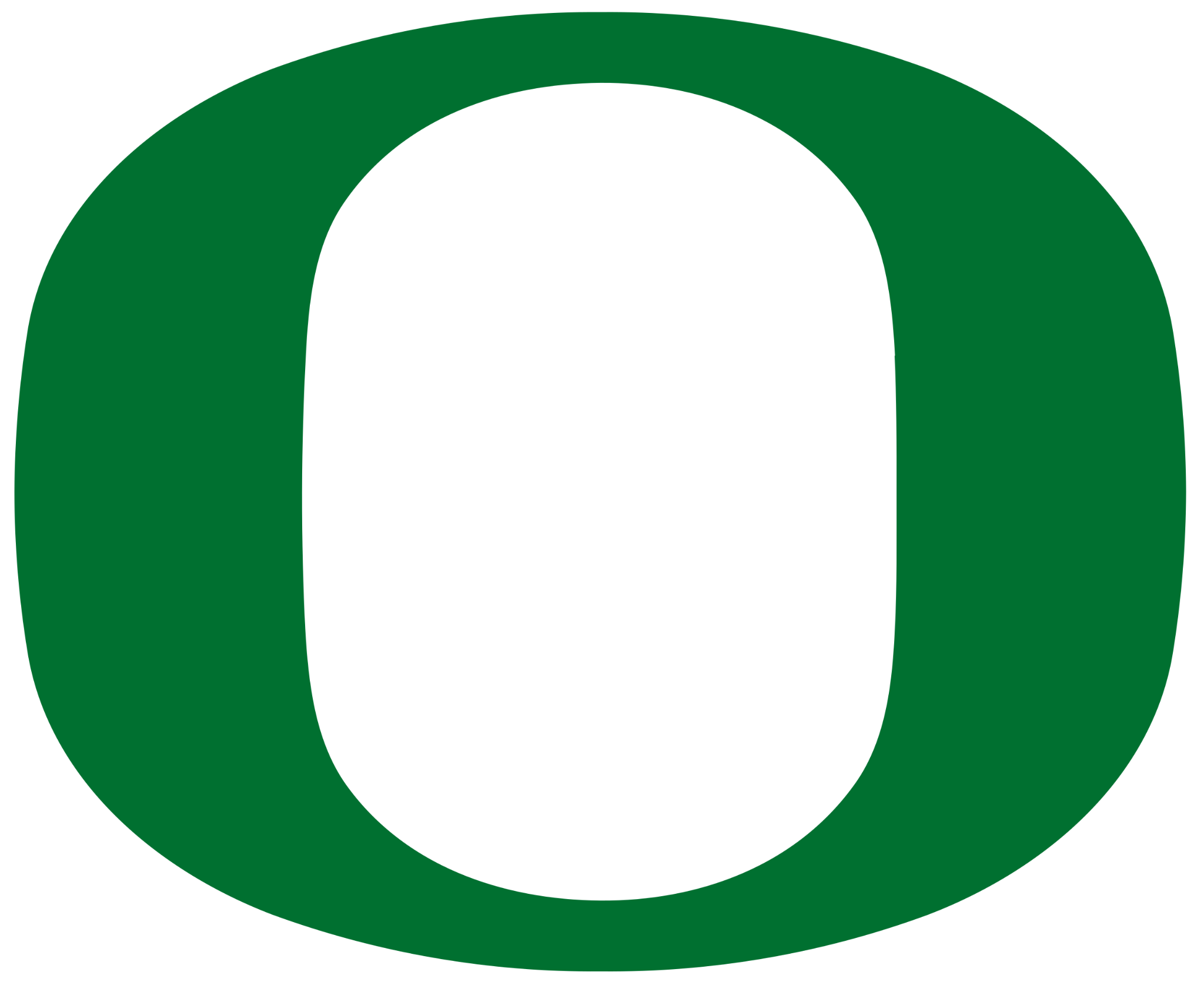 5 0
5 0
B2
F1
4 0
4 0
B1
F2
Q
T
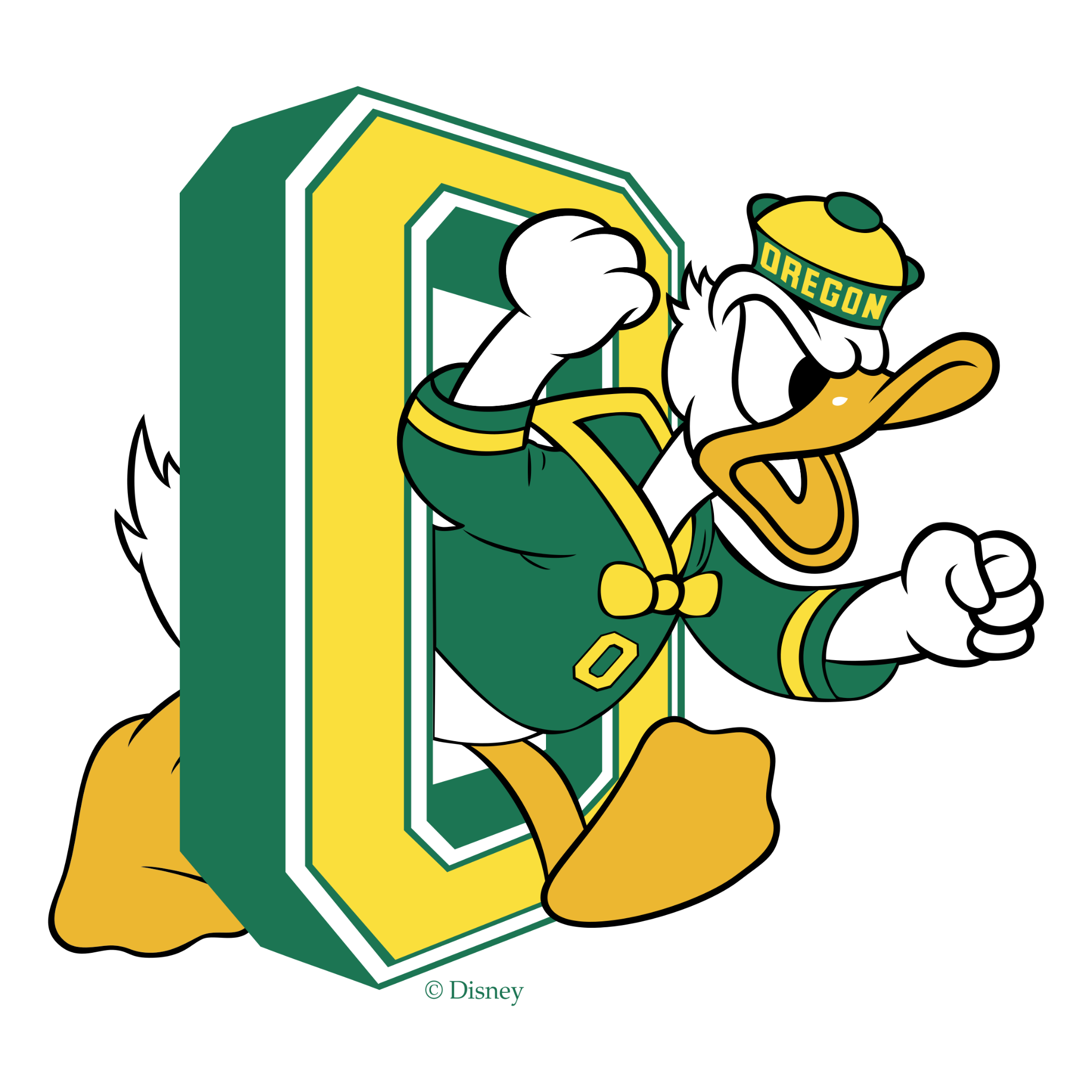 GERMANY
TE RELEASE SCREEN WITH 4 ESCORT BLOCKERS.
GAP SCREEN OFF OF POWER-READ ACTION.
CATCH POINT IS OUTSIDE THE PST, ATTACK POINT IS UP THE STD.
CONCEPT NOTES

PRINCIPLE
F1 – (MOVE) WHEEL
F2 – OVER
F3 – GERMANY
B1 – SWITCH SEAM 
RB – ACT PETER/PAUL 


BASE FORMATIONS
TE WING




VARIATIONS
TUB LT Z-MOVE H-GERMANY LT
4 0
4 0
5 0
5 0
F2
B1
4 0
4 0
F1
F3
T
Q
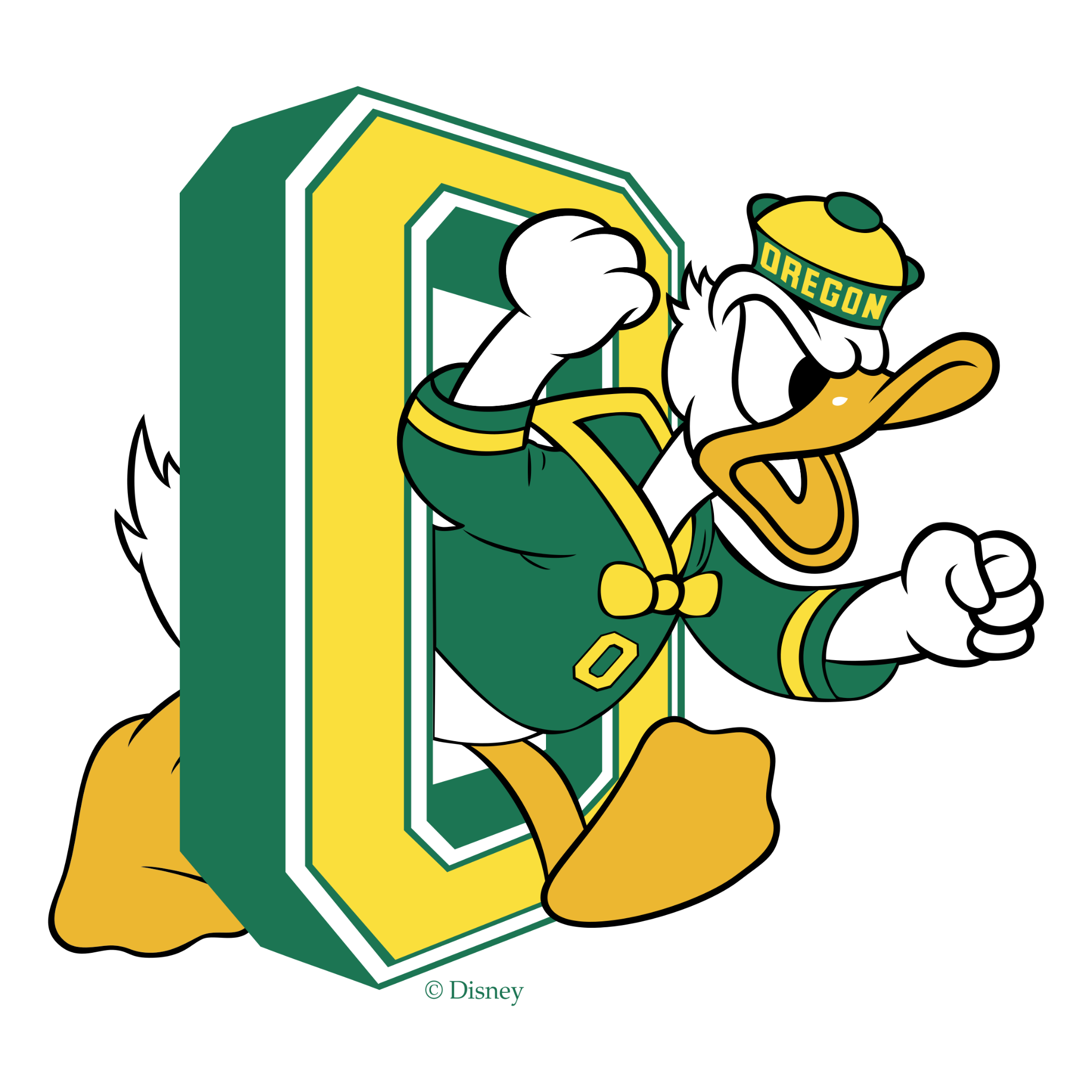 OHIO
DBL SCREEN WITH RB SWING SCREEN WITH 1 ESCORT BLOCKER. AND A BACKSIDE TUNNEL WITH GCG RELEASING. CATCH POINT IS OUTSIDE THE PST, ATTACK POINT IS UP THE #’s.
CONCEPT NOTES

PRINCIPLE
F1 – BLOCK
F2 – BLOCK
B1 – TUNNEL
B2 – BLOCK
RB – SWING


BASE FORMATIONS
2X2



VARIATIONS
SPREAD RT OHIO RT
4 0
4 0
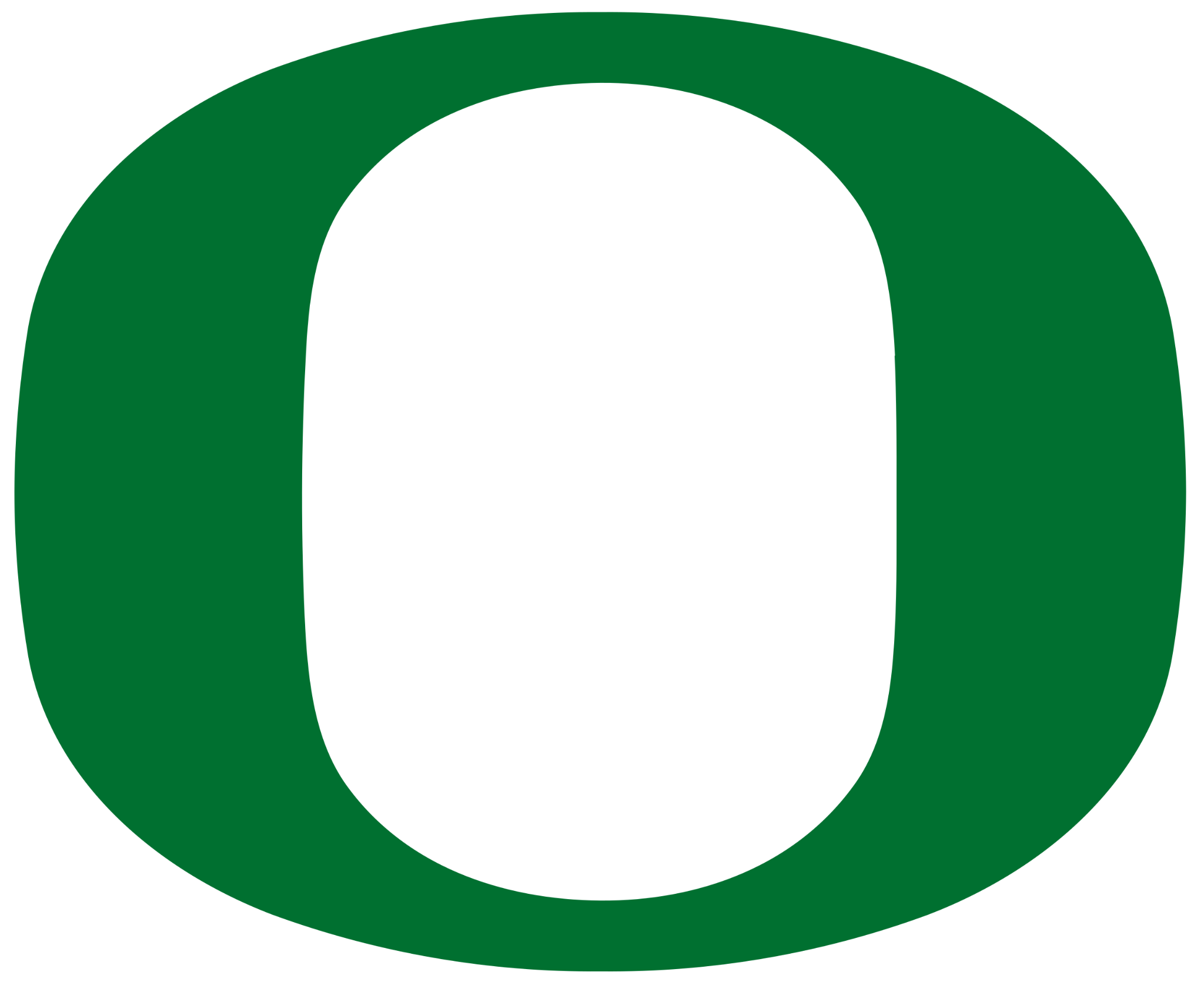 5 0
5 0
E
F1
B1
B2
F2
4 0
4 0
Q
T
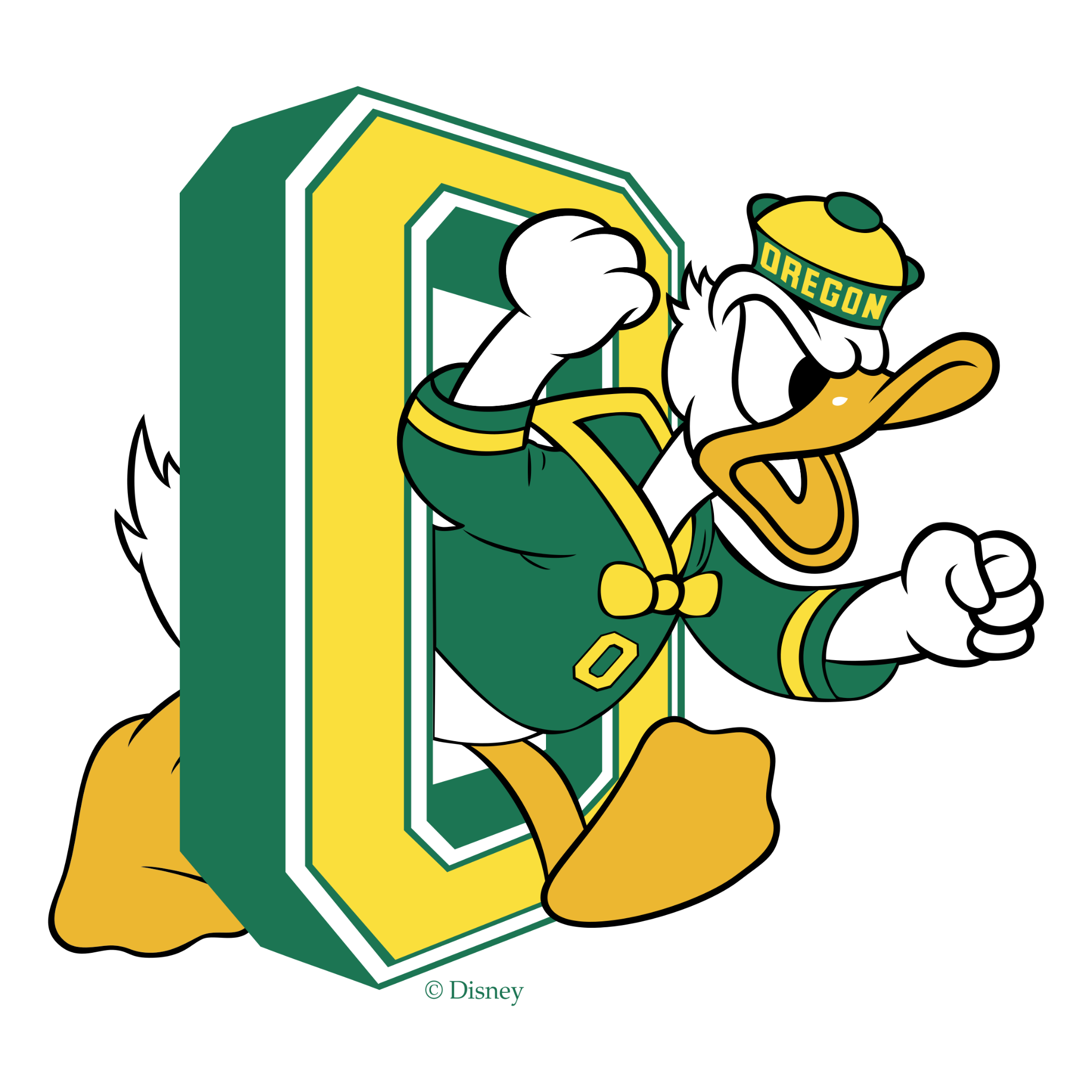 TENNESSEE
CONVOY SCREEN OFF OF TEXAS ACTION.
CONCEPT NOTES

PRINCIPLE
F1 – REVERSE TOSS
F2 – CONVOY
B1 – DEEP OVER
B2 – TEXAS (TOSS)
RB – SEAL


BASE FORMATIONS
GAMEPLANED



VARIATIONS
DEUCE LT TENNESSEE LT
4 0
4 0
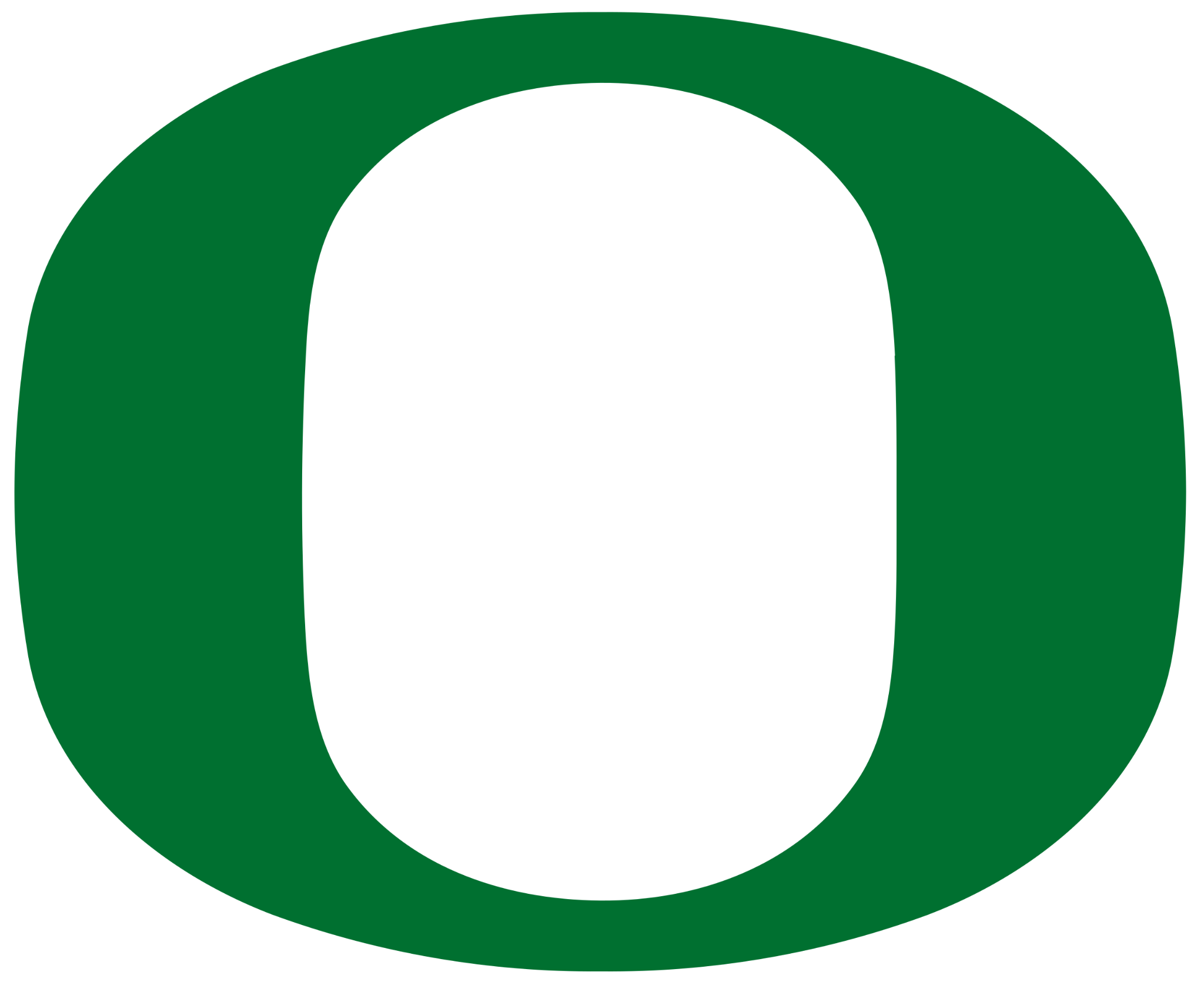 5 0
5 0
B1
F2
F1
4 0
4 0
B2
Q
T